Operate From Anywhere Webinar in a Box
Partner Implementation Guidelines
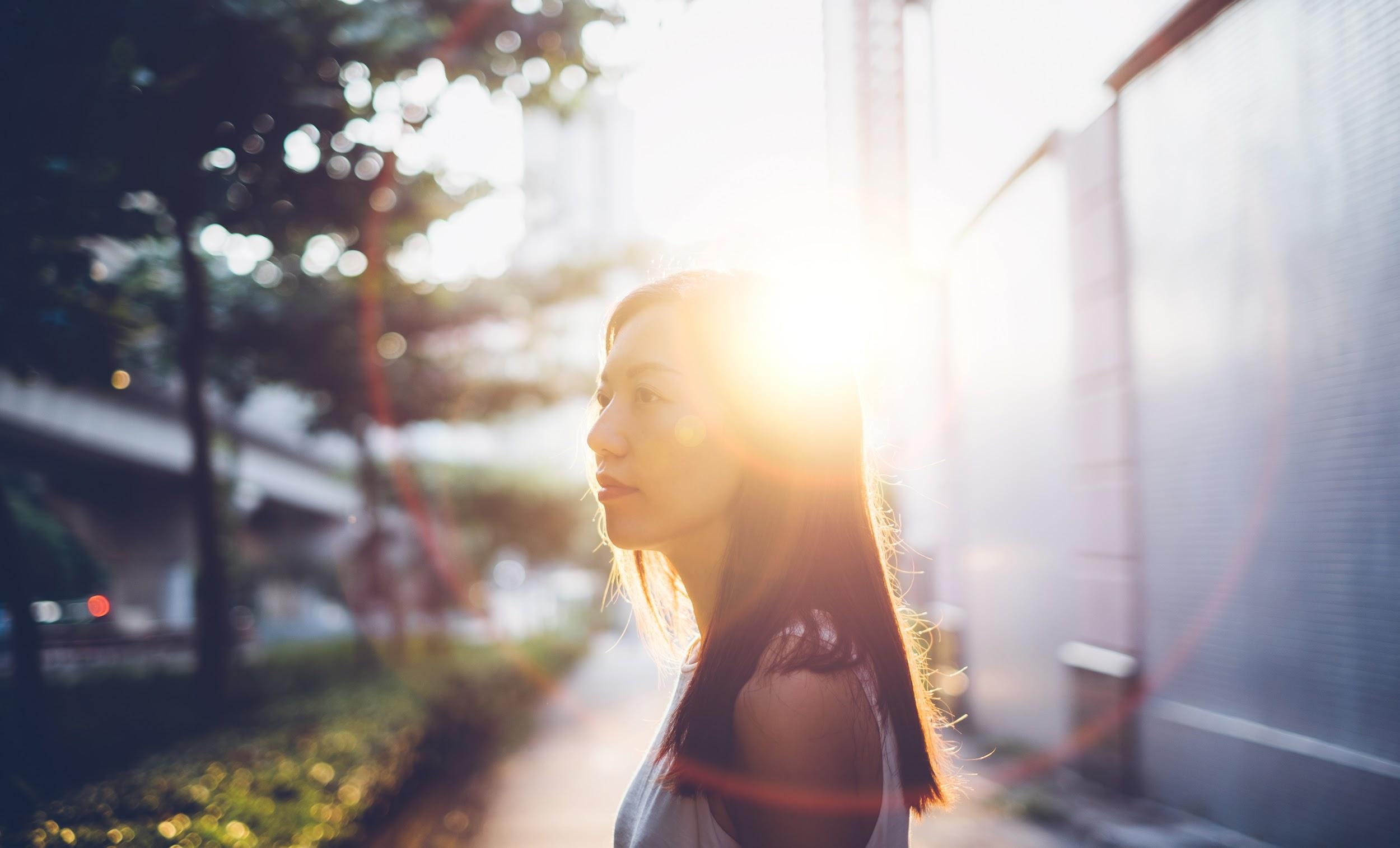 Welcome to the Channel Partner Guidelines for the 8x8 Operate From Anywhere Webinar in a Box. This document provides you with strategic guidance to use this asset in a turnkey manner as part of your overall Operate from Anywhere campaign.
Contents:
Webinar in a Box Overview
Implementation guidelines 
Webinar in a Box Content
Webinar overview
This is a 10 - 15 minute presentation, structured as a playbook, on the business value of being able to operate from anywhere using a cloud communications platform. This presentation includes compelling and incredibly timely statistics as well as a talk track that you can use during the blitz, but also as a short presentation to your clients or customers at any time.

Gartner has named “Operate Anywhere” as one of their top strategic technology trends of 2021, so this is a timely topic. This webinar is intended for IT or Contact Center director personas, but can be used for any director level or above business audience.
Implementation Guidelines
[Speaker Notes: Content Owner: Brand Team]
Implementation Instructions
Our suggestion is to use a gated registration page to invite your audience to this webinar. Provided separately in this kit:
Suggested landing page copy
Suggested email invite copy
Suggested follow up email copy
You can use your own branding and templates for this webinar presentation or, or use previously provided Operate from Anywhere campaign templates. Related, feel free to use your own branded templates for this webinar content or add your organizations logo as a co-branded asset.This webinar is turn-key except for the Next Steps and Resources slide which you may choose to edit to include different resources and your contact information. The following slide notes suggested ideas for the Next Steps and Resources slide content which are included as part of the kit and could be gated for additional lead generation
Suggested content for Next Steps & Resources slide
Change the Conversation Read Operate from Anywhere eBook (Operate from Anywhere eBook pdf included in kit)
Assess Your Current Landscape Take Ventana Research Assessment (online analyst assessment specific to Operate from Anywhere message found here.)
Choose a Platform ApproachEvaluate/Compare Capabilities (8x8 Solution Guide pdf included in kit)

Justify the BenefitsView Related Research (blog post content to post on your own site included in kit)
Webinar Content
[Speaker Notes: Content Owner: Brand Team]
2021 Operate from Anywhere Playbook
Leverage cloud communications to lead in the evolution of work
#8x8blitzday #partnerlove
[Speaker Notes: Hi and thanks for joining us today as we talk about how digital leaders are leveraging cloud communications to deliver differentiating employee and customer experiences.]
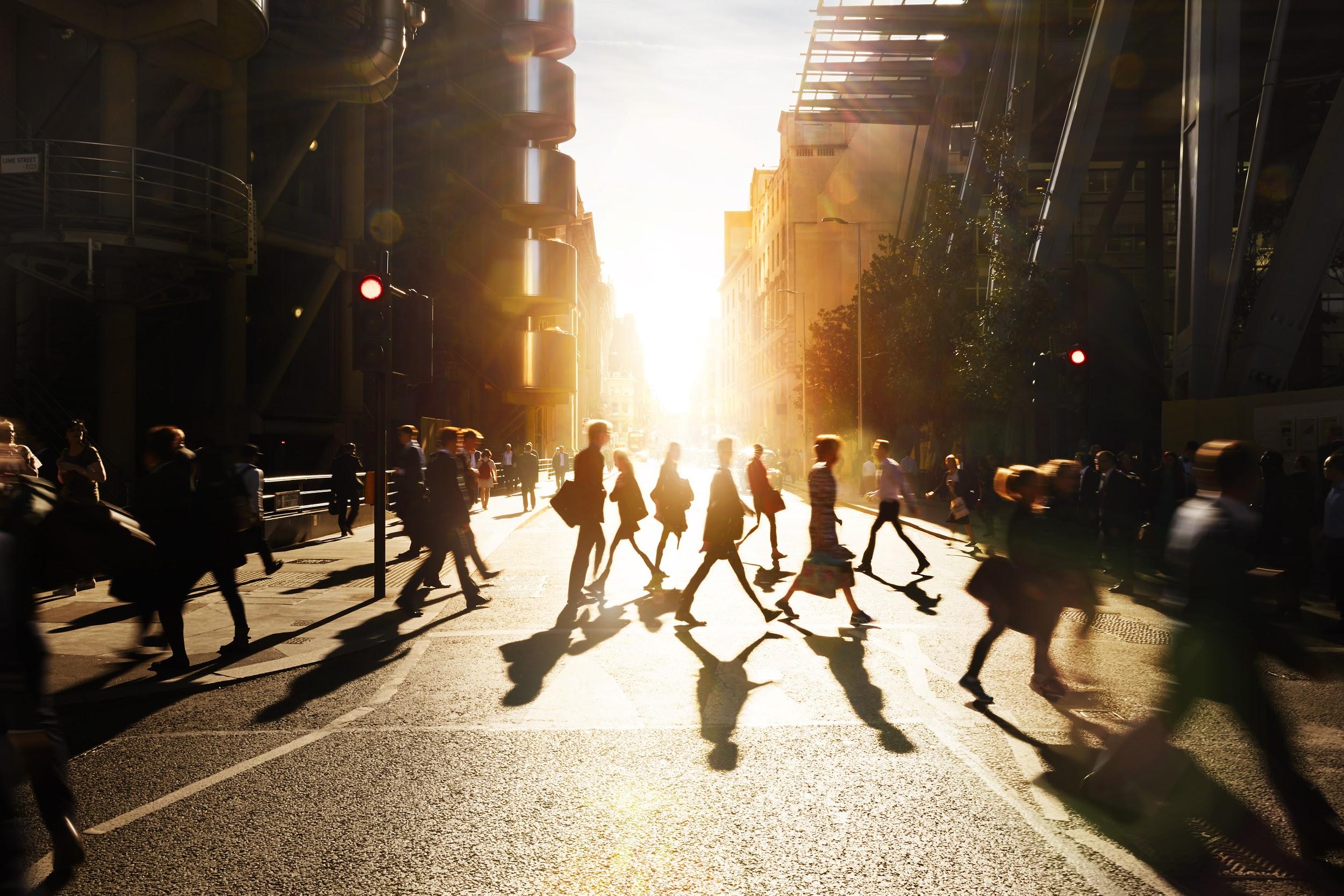 Today’s Discussion
Change the Conversation
Assess Your Current Landscape 
Choose a Platform Approach
Justify the Benefits
[Speaker Notes: Today, we’re going to walk you through a playbook for becoming one of these digital leaders. First, we’re going to discuss how executive conversations are changing from work from home to operate from anywhere. Second, we’re going to look at where most organizations stand today. Next, we’ll be showing you where the majority of 2021 budgets are focused - and no surprise, it’s on cloud and platforms. And then, at the end of this short playbook discussion, we’re going to walk through the benefits of a cloud communications platform - and how digital leaders are leveraging them to pull even further ahead of their peers. So let’s get started….]
Change the Conversation
[Speaker Notes: As we’ve all seen and experienced over the past several months as we’ve turned our bedrooms and basements into impromptu offices, work from home is certainly not an end state - it’s a work in progress.]
Work from home evolution
[Speaker Notes: That being said, things are evolving very quickly. Last year at this time, only 3% of full-time employees worked remotely. Then the pandemic hit, and more than 81% of us were forced to find a new way to work. If your organization wasn’t using cloud-based communication and collaboration tools before that, it’s guaranteed that there was a mad dash to get something in place. As many of us have personally experienced though, sometimes the mad dash isn’t always the best in the long run - and today with many organizations dealing with fragmented experiences, IT leaders are now in talks with the CEO, CFO and even the CHRO about how to move past band-aid tools - and on to long-term technology that’s going to work for a fully-remote or even a hybrid workforce.]
Thinking long term
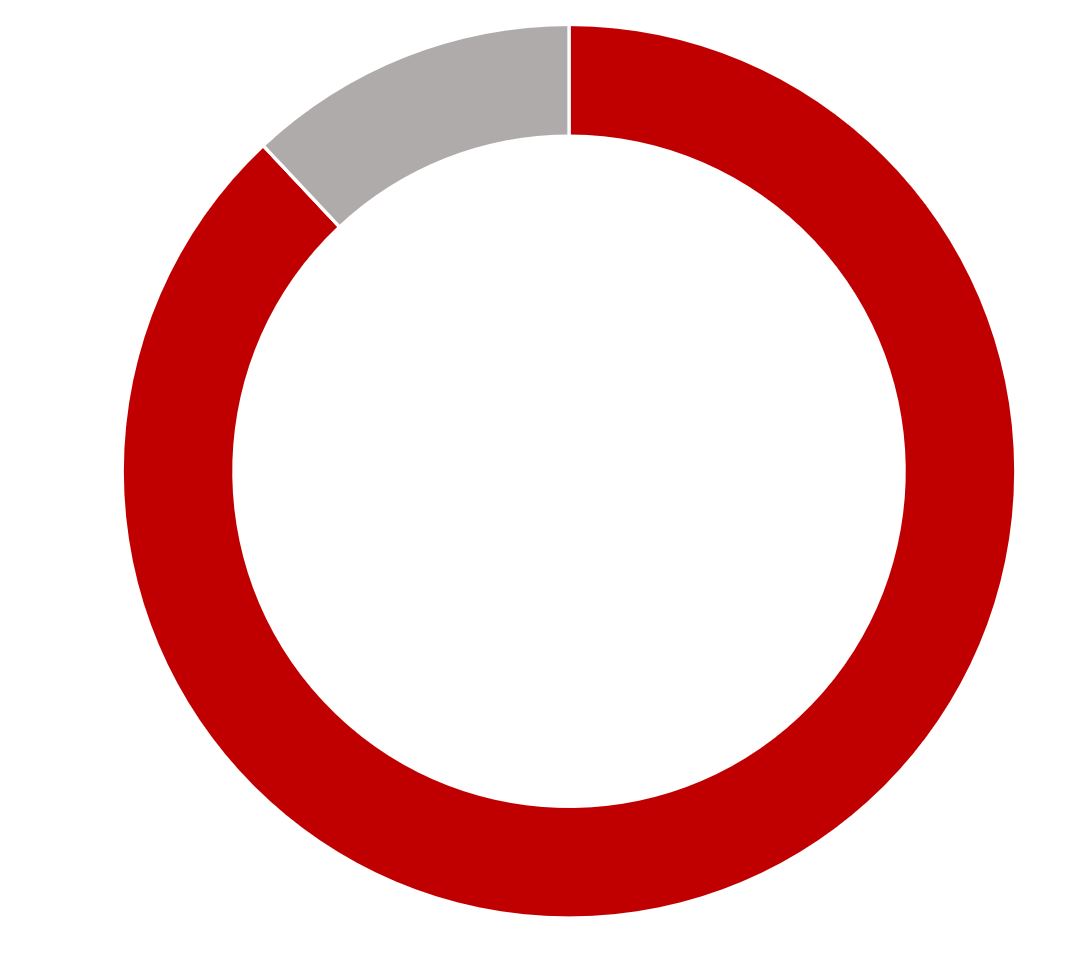 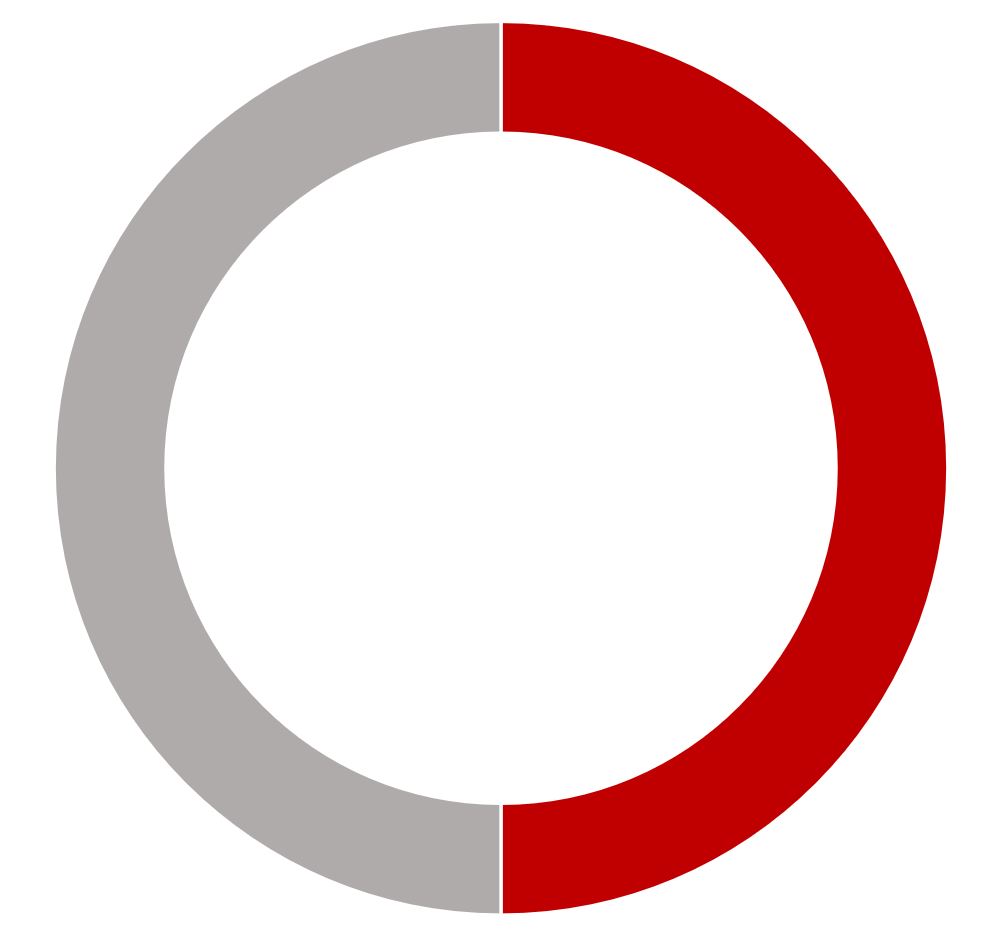 50%
88%
Even pre-Covid, 88% of organizations were using cloud infrastructure in some form.
Gartner predicts that by 2022, CCaaS will be the preferred model for 50% of organizations.
[Speaker Notes: Looking at 2021 and beyond budgets, they’re focused on two top priorities according to a new PwC CFO survey: cloud and platforms. In an O’Reilly cloud adoption survey, half of organizations said they now expect to move 75% or more of their applications to the cloud over the next year - and more than a fourth of organizations plan to move all of their business applications to the cloud. Even the contact center, which has historically been operated on-premise, is making the move to the cloud. In 2019, Gartner predicted that by 2022, Contact Center as a Service would be the preferred model of adoption for 50% of all contact centers, but that percentage has now dramatically accelerated. In an informal survey conducted recently, 62% of respondents said they believed far more than half of all contact centers would be in the cloud by 2022.]
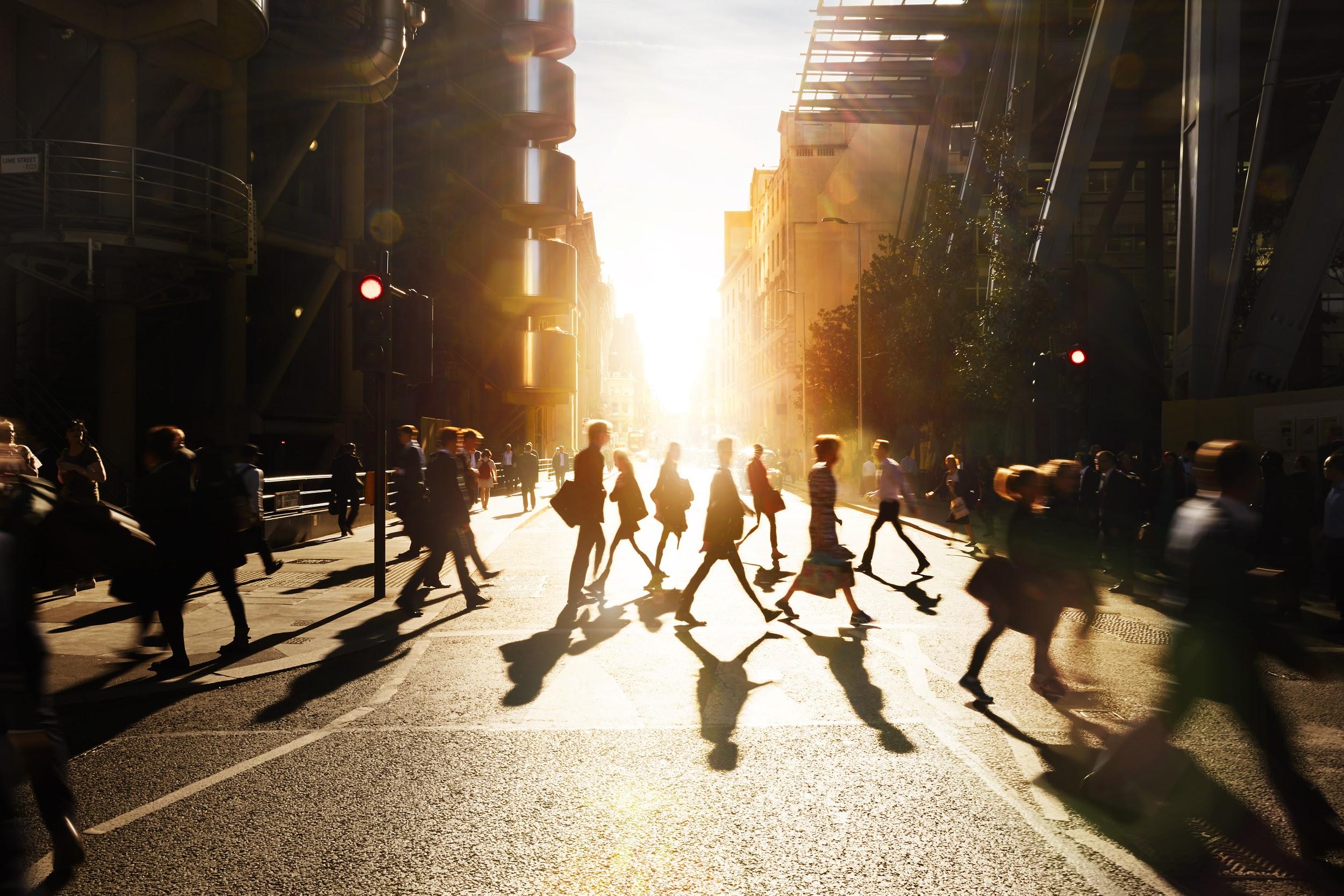 Change the conversation from work from home to operate from anywhere
“A typical crisis plays out over three time frames: Respond, in which a company deals with the present situation and manages continuity; Recover, during which a company learns and emerges stronger; and Thrive, where the company prepares for and shapes the ‘next normal.’”
      Workforce Strategies for       Post Covid-19 Recovery, Deloitte
[Speaker Notes: And that’s why conversations are now quickly changing from how do we make work from home “work” - to how do we operate from anywhere - and not only that, but how do we set ourselves up to be more agile and successful in the next normal? This quote from Deloitte’s business recovery report really captures why we need to change the conversation. In early 2020, we all did what we needed to to quickly respond to Covid-19 and the need to work from home. Now, we need to move to recovery mode where we assess where we’re at and what we need for the long term - and then set our organizations up to thrive….]
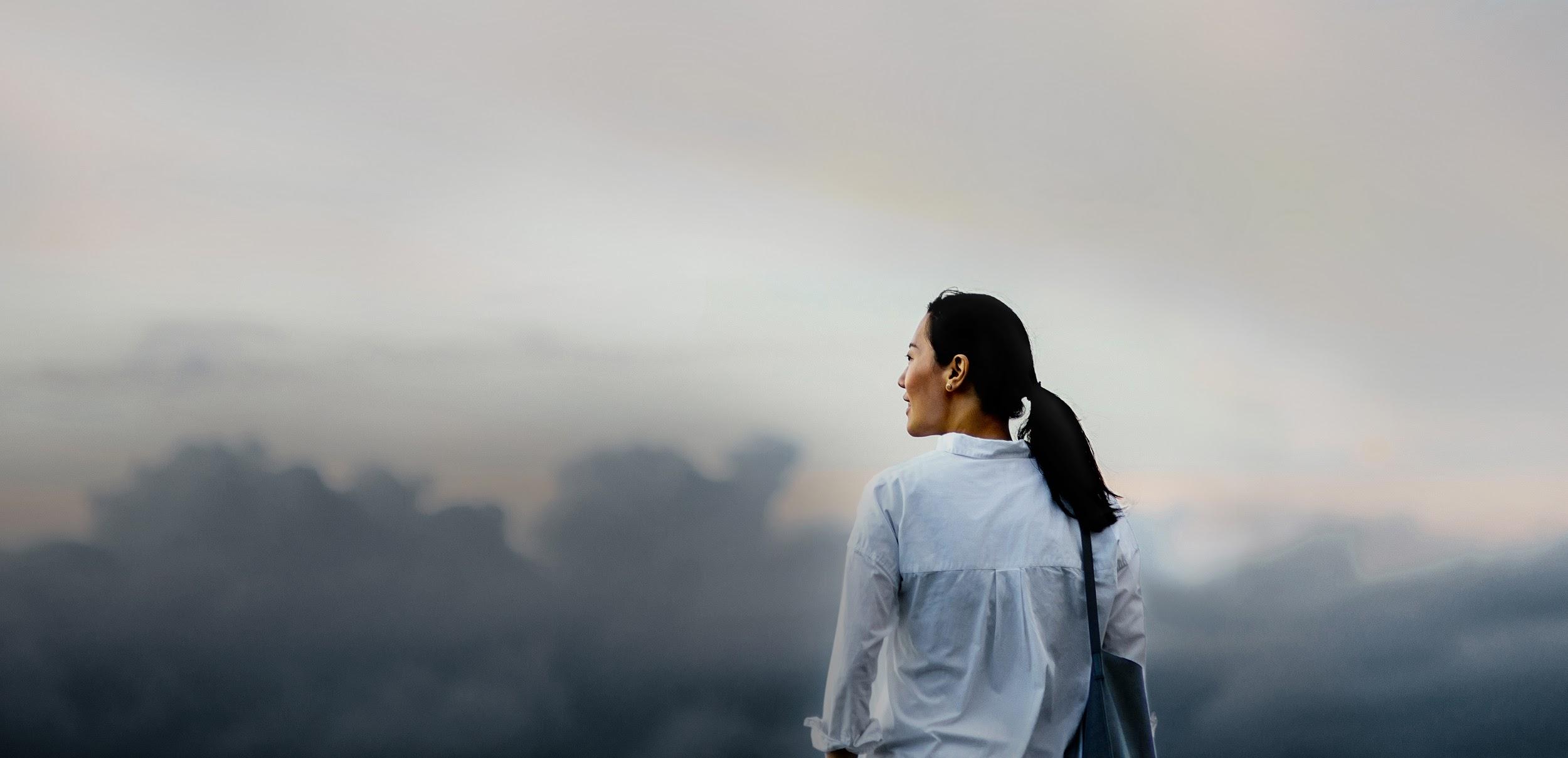 Assess Your Current Landscape
[Speaker Notes: So let’s assess where most businesses are today - and what we’ve learned about where they need to be in the future.]
The response phase: making work from home work
$15B
extra spend weekly during first 3 months of pandemic on band-aid WFH solutions
average team currently uses at least 4 different communication tools 
48% say their #1 collaboration hurdle is ineffective communication 
average team wastes more than 20 hours/month, 6 workweeks/year due to poor communication and collaboration
siloed contact center agents spend 15% of their day trying to find information to serve customers
[Speaker Notes: So this stat from Forrester Research is mind-blowing. It was featured in KPMG’s 2020 CIO Survey and estimates that the extra spend organizations made on additional tech and related security during the first three months of pandemic added up to about 15 BILLION DOLLARS each week. For many organizations, this included buying Zoom for video meetings, Slack for messaging, some type of stop gap cloud contact center tool, and other related quick-fixes. And unfortunately, these stop gap measures resulted in communication and collaboration silos when it comes to both the customer and employee experience.I’d bet if you assessed your organization’s current tech right now, you’d probably find something similar. The good news is you’re not alone right at this moment - but this is not a place you want to be alone at in the future.]
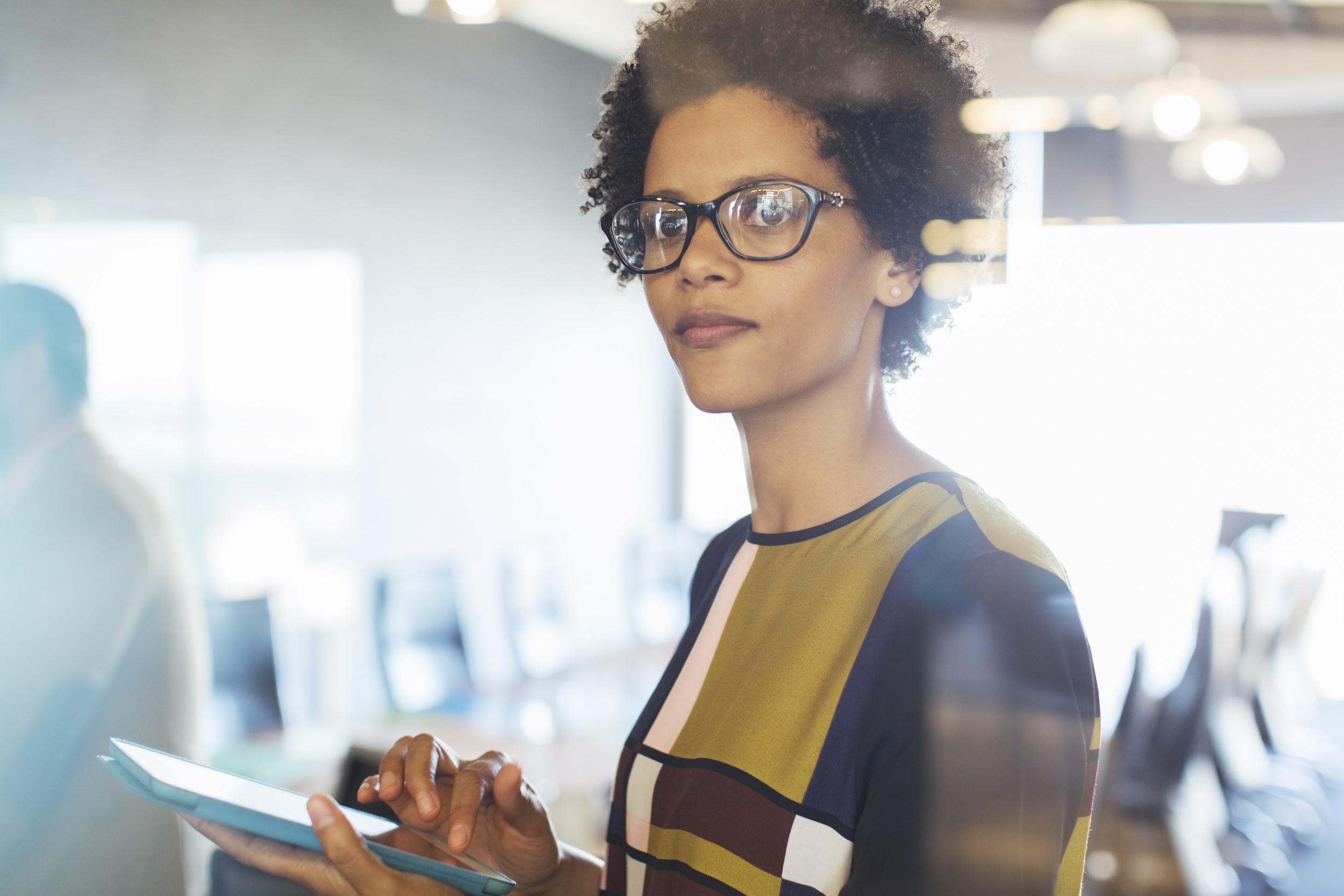 Consider a Platform Approach
[Speaker Notes: So in that same KPMG 2020 CIO Survey, more than half of the 4,000 global respondents say that their organization is now trying to improve on the current work experience they have - with their top three business priorities moving into the future being (1) improving operational efficiency (2) Improving customer engagement and (3) enabling the workforce. No surprise, when you think about these priorities, the two fastest-growing tech investments are platforms and cloud.]
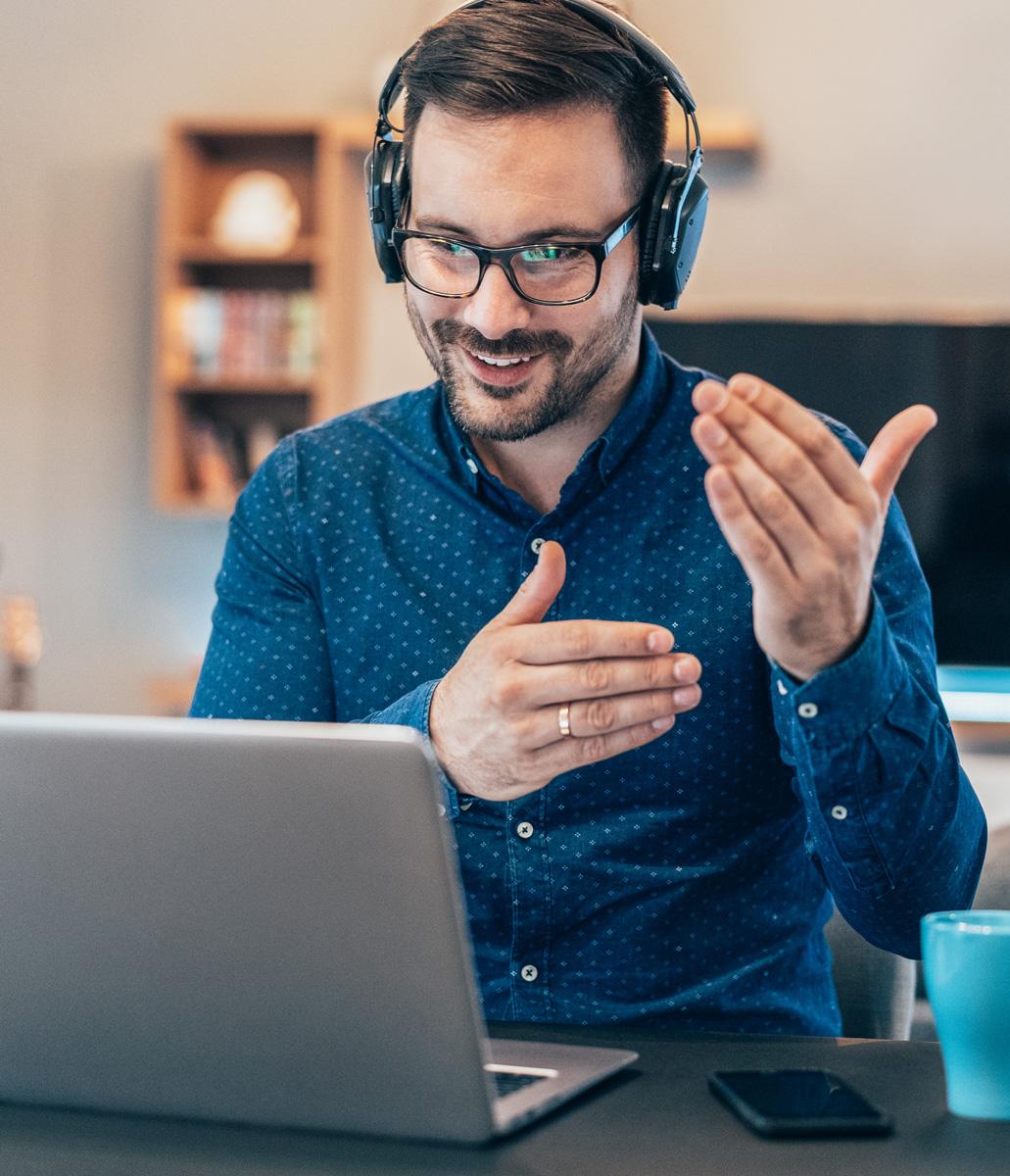 Recover and thrive phase:
What if you could…
Increase productivity and business agility by unifying communication and collaboration across video, phone, messaging, chat, devices, key business applications, and even your contact center?
Monitor, manage and analyze all related data to improve, inform business decisions and increase revenue?
Increase the security and resiliency of your communications infrastructure?
Stand out as an employee and customer experience leader, while reducing costs?
[Speaker Notes: Related to this, as IT leaders and the C-suite think about their digital transformation and 2021 budgets - top of mind are: 
Increasing productivity through an improved, more unified employee and customer experience
Capturing data in a unified way and the leveraging insights to improve and inform the business
Improving security, which has never been more important as remote work becomes a permanent option for some
And really, the bottom line for everyone, increasing revenue while reducing costs]
Consider a Cloud Platform
Meet
Connect
Voice
8x8 Contact Center
8x8 Work
Routing
Analytics
Workforce Engagement
Collaboration
Video conferencing
Voice conferencing
Co-browse / screen share
Meeting analytics
Messaging
Video
Open Communication Cloud
Integration
Intelligence
1:1 messaging
Group messaging
Channel elevation
Team messaging solution aggregator
Analytics
Chat
Call
Native VoIP
Cloud PBX
Hard-phone integration
Native softphone
8x8 Work
8x8 Work
[Speaker Notes: Certainly, this is why platforms - especially for communication and collaboration - are one of the fastest-growing tech investments. With one solution to meet, call, chat and even connect the contact center - IT leaders and their organizations can address their needs for 
an improved, more unified employee and customer experience 
a single source for data and insights 
security, with far less solutions and entry points to worry about 
and increased revenue and cost savings through vendor consolidation, key business app integrations, and better experiences all around.]
Respond > Recover > Thrive
Digital leaders are widening the gap with their
investments in cloud and SaaS platforms,
making them “better positioned to pivot and
scale into new opportunities, leaving behind
organizations that resist, or are unable to invest
in, their innovation journey.”
— Harvey Nash/KPMG CIO Survey 2020
[Speaker Notes: Again, from that 2020 KPMG CIO Survey, this is where analysts see the best opportunity for fast-acting digital leaders to move even further ahead.]
Justify the Benefits
[Speaker Notes: So what do the advantages of a unified communications platform translate to?]
Operate from anywhere: cloud platform benefits
[Speaker Notes: You can easily break down the benefits into three main buckets - cost benefits, strategic benefits and business process benefits. I won’t read word for word, but I do want to emphasize the findings from Nemertes Research shown here. If you’re not familiar with Nemertes, they’re a global advisory firm that analyzes the business value of emerging technologies. Their research on unified communications shows that a single vendor approach results in a 56% lower total cost of ownership - as well as a 57% increase in customer satisfaction when the corporate office and the contact center use the same communication and collaboration solution.]
More cloud contact center benefits
50%
increase in agent productivity for unified communication-enabled contact centers
2.9x average case handle time improvement YoY 
80% decrease in customer complaints 
Significant gains overall cost savings, customer satisfaction, customer retention, customer lifetime value (CLV), and overall company revenue
[Speaker Notes: Drilling even further into contact center benefits, Aberdeen Research shows that unified communication-enabled contact centers see a 2.9x average improvement in case handle time year-over-year, an 80% decrease in customer complaints, and a 50% increase in agent productivity. When your employee and customer experiences are aligned and optimized, this is where the big impact happens.]
“It’s not just the operational value when it comes to the platform - it’s the data insights, and the ability to which you can make those insights readily available across the organization to help us do our job better. “The more we can use the data to help us make informed business decisions -- it all comes back to ROI."
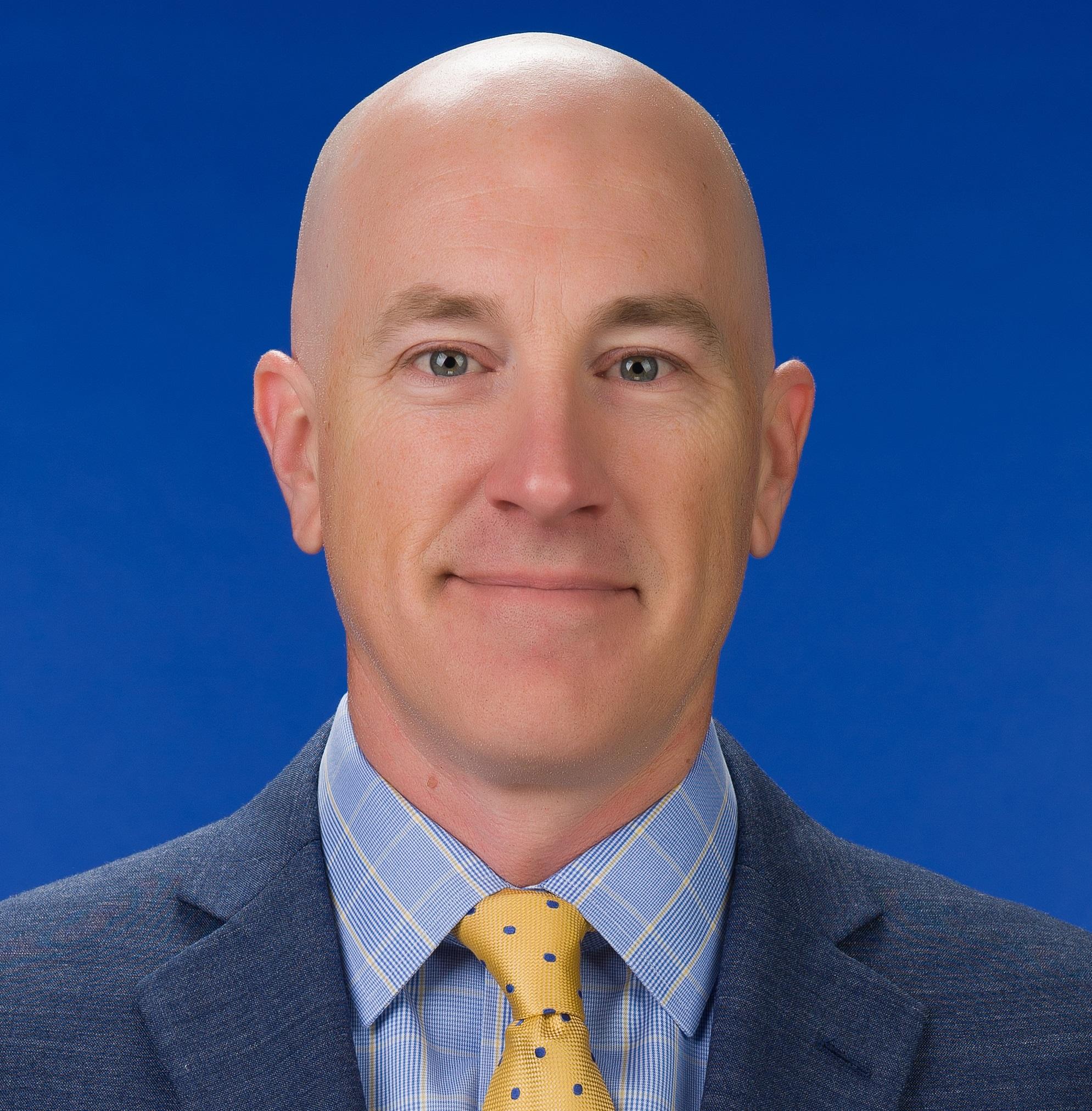 Brian HimstedtSr. Director, Technology
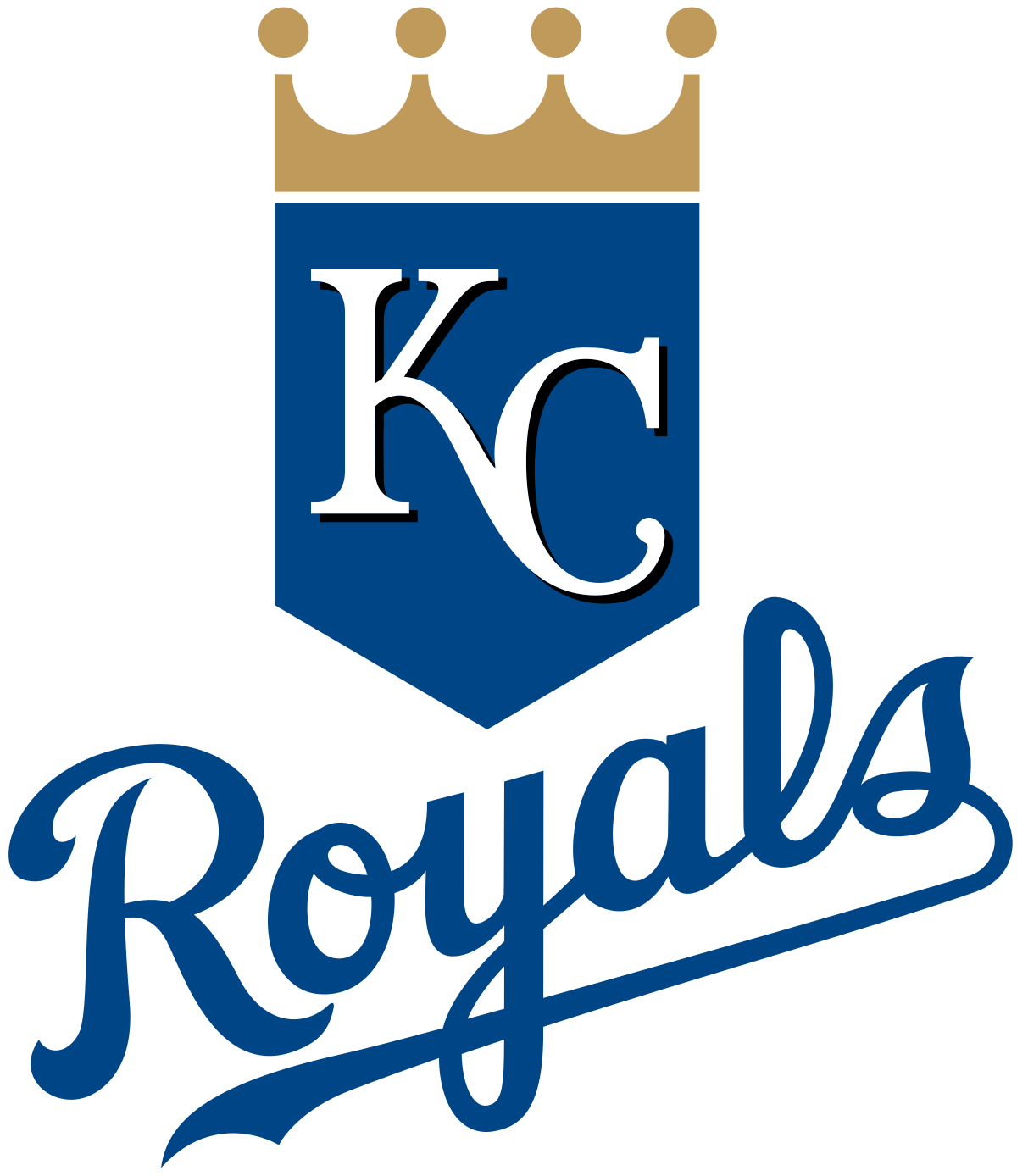 [Speaker Notes: And beyond that, it’s all about the value of the data - and how the employee and customer insights easily gleaned from a single platform drive both cost savings and future revenue through improved and new products and services - and even new business models.]
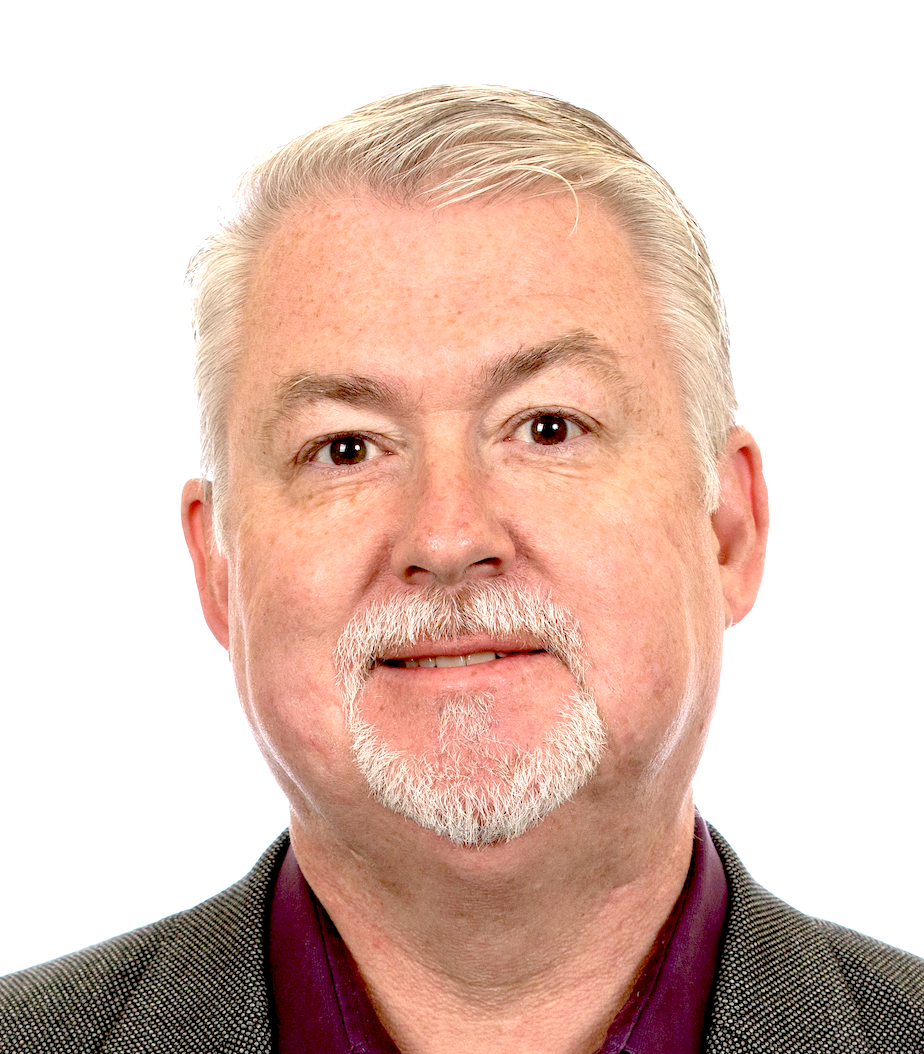 “If IT and communications teams focus on enablement and usability through better underlying integration of communication tools, they will produce eminently more satisfied workers and better business results."
Dion HinchcliffeVP, Principal Analyst
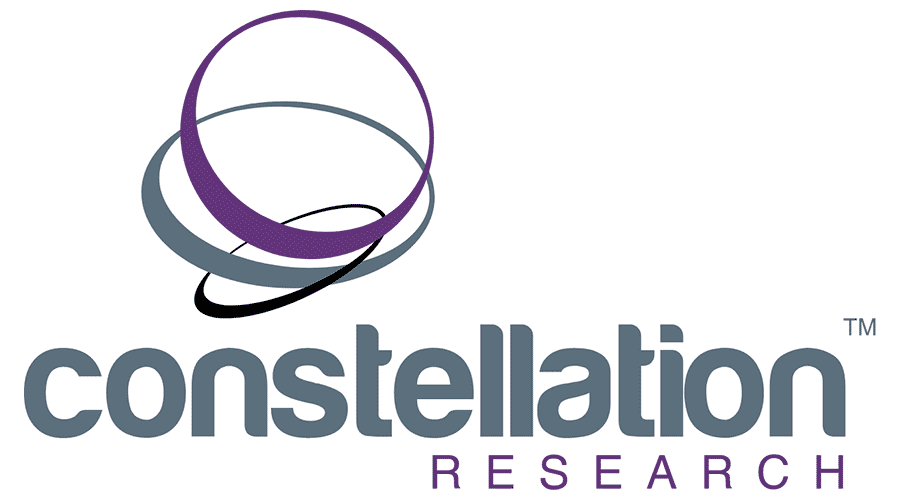 [Speaker Notes: A view from a well-known industry analyst focused on digital transformation sums it up here on why changing the conversation and moving from point work-from-home solutions to an operate from anywhere approach and platform is so vital.]
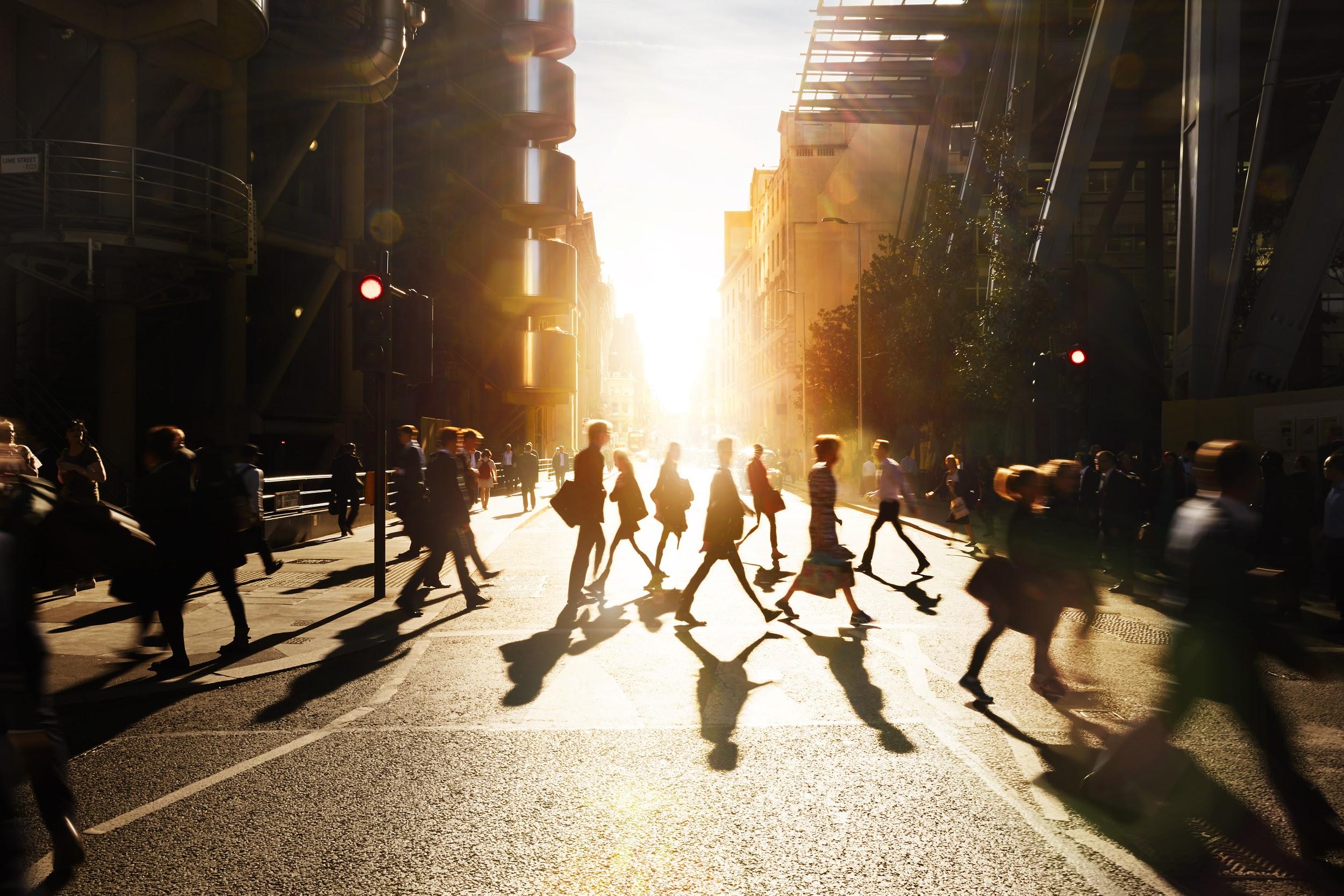 Next Steps & Resources
Change the Conversation Read Operate from Anywhere eBook
Assess Your Current Landscape Take Ventana Research Assessment
Choose a Platform ApproachEvaluate/Compare Capabilities

Justify the BenefitsView Related Research 
Get in TouchEmail us at __________.
[Speaker Notes: So, we’ve walked through changing the conversation from making work from home work to operating from anywhere. We’ve talked about where most businesses are today and where they need to be in the future - and then shown the benefits of a cloud, but particularly a platform approach. As a next step, we’ll be following up via email with the recording of this webcast, and several resources that will allow you to benchmark your organization and justify the benefits a platform approach. In the meantime, we invite you to reach out to us anytime for more information. We’re happy to help.]
Q&A
[Speaker Notes: So with that, let’s move on to Q & A….]